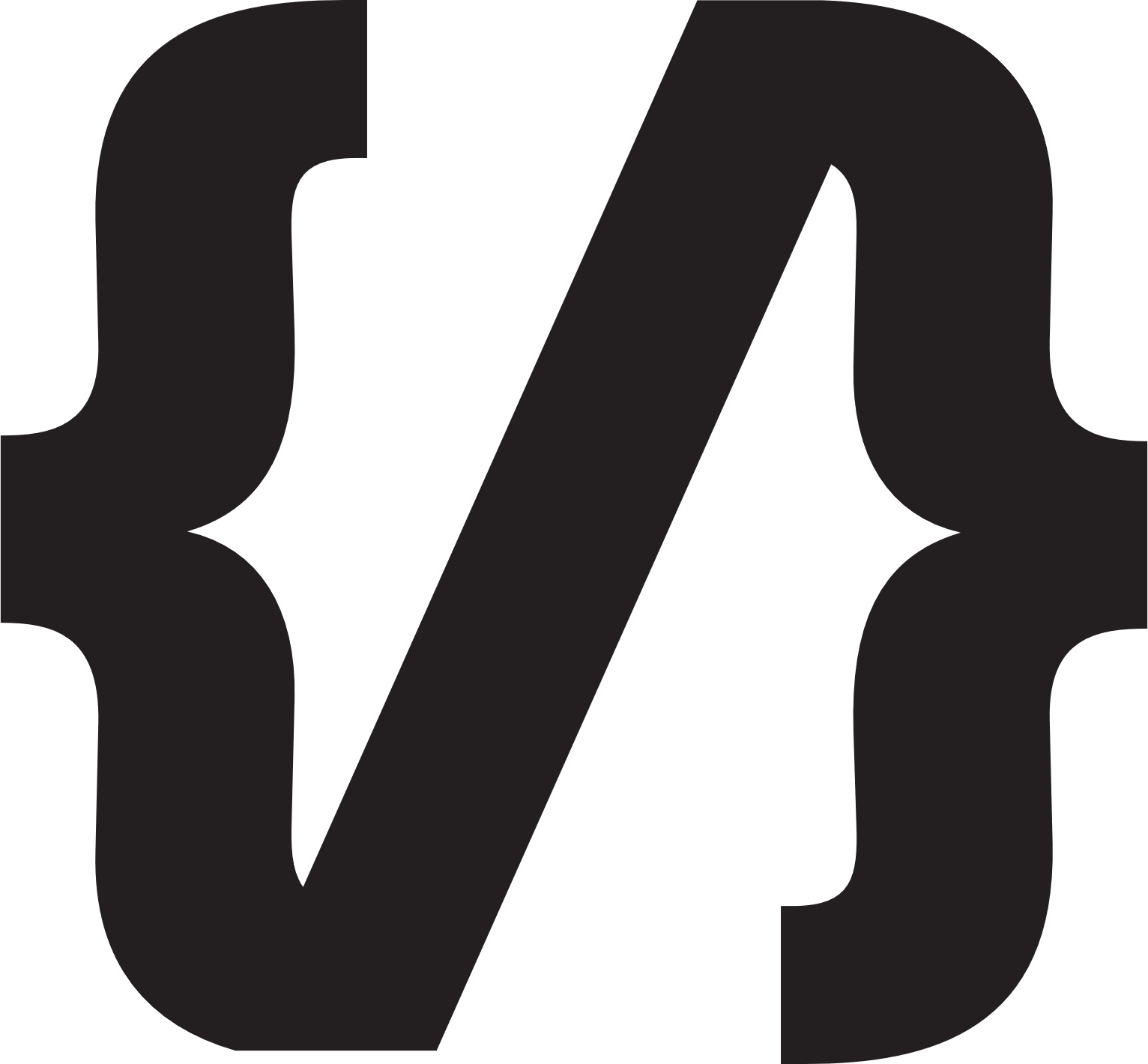 香港編程學會
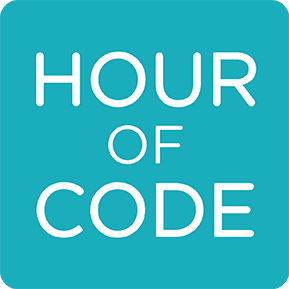 Java第7堂
Peter
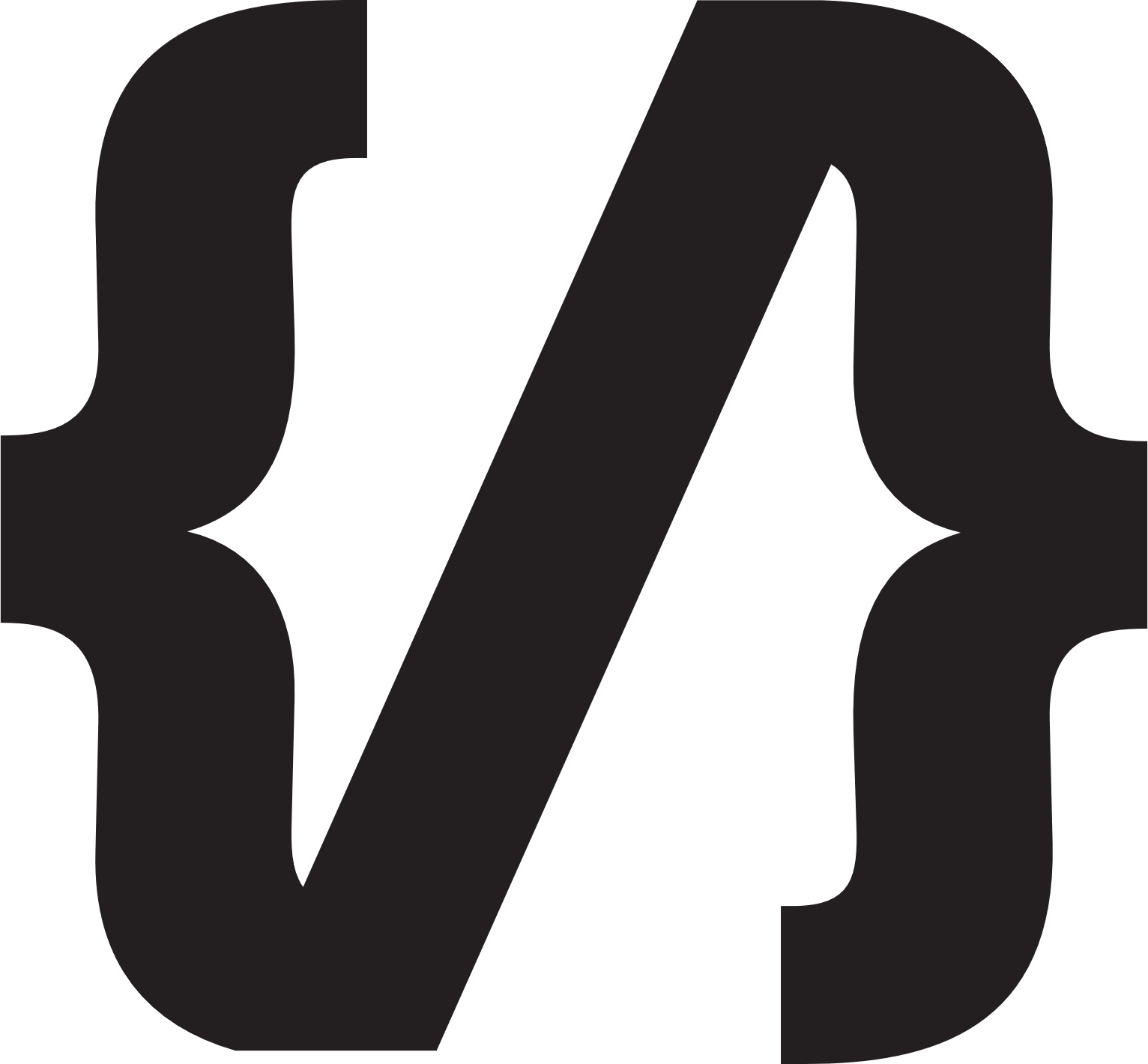 香港編程學會
Agenda
Interface
Exception
OOP
What Interface
An interface in Java is a blueprint of a class. It has static constants and abstract methods.
Java 中的介面是類別的藍圖。它有靜態常數和抽象方法
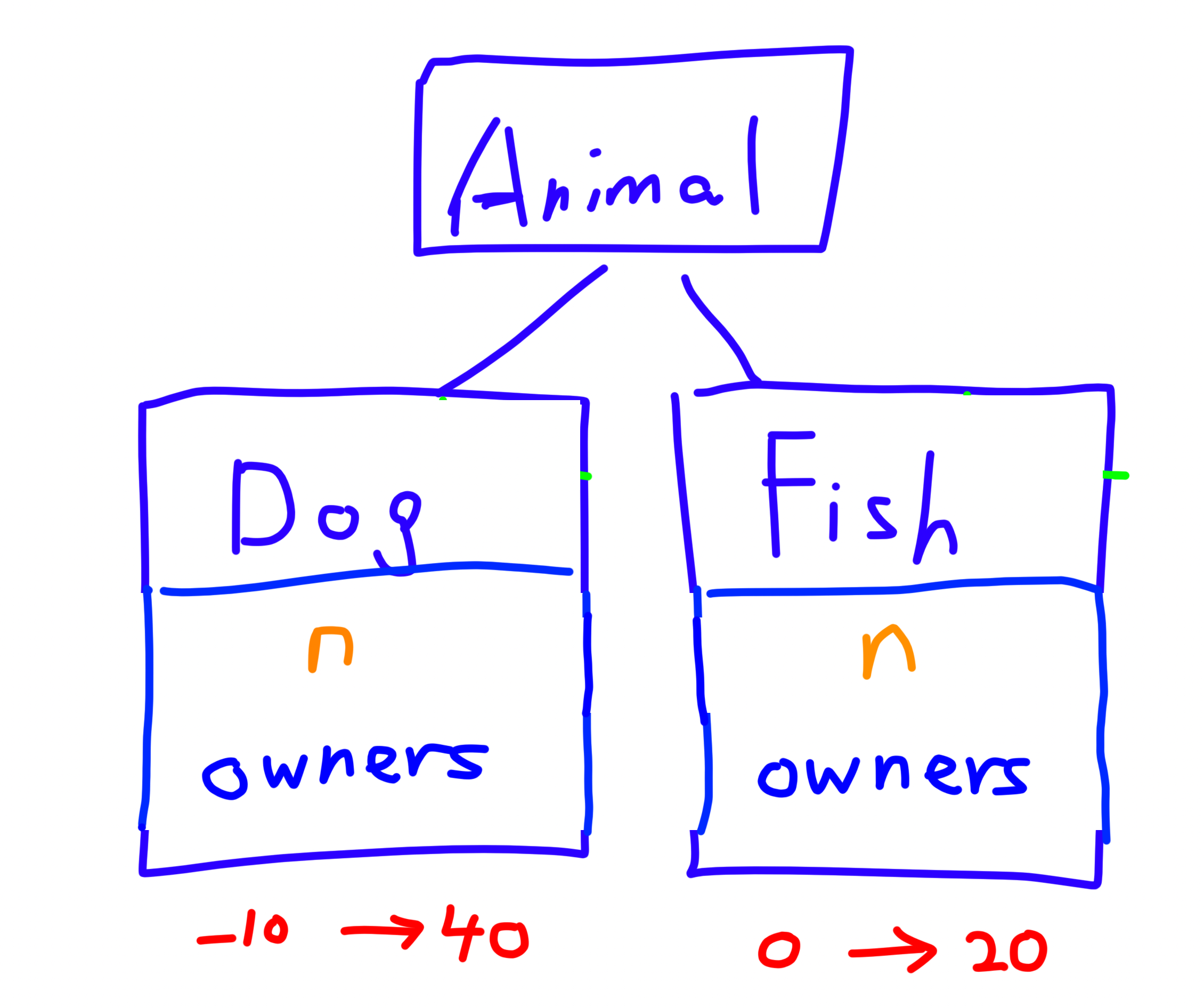 功課
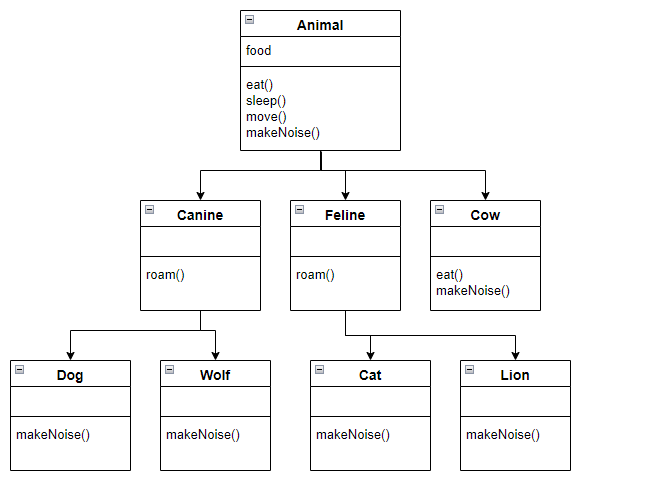 Interface CanSwim
Interface指定能力
Interface指定能力
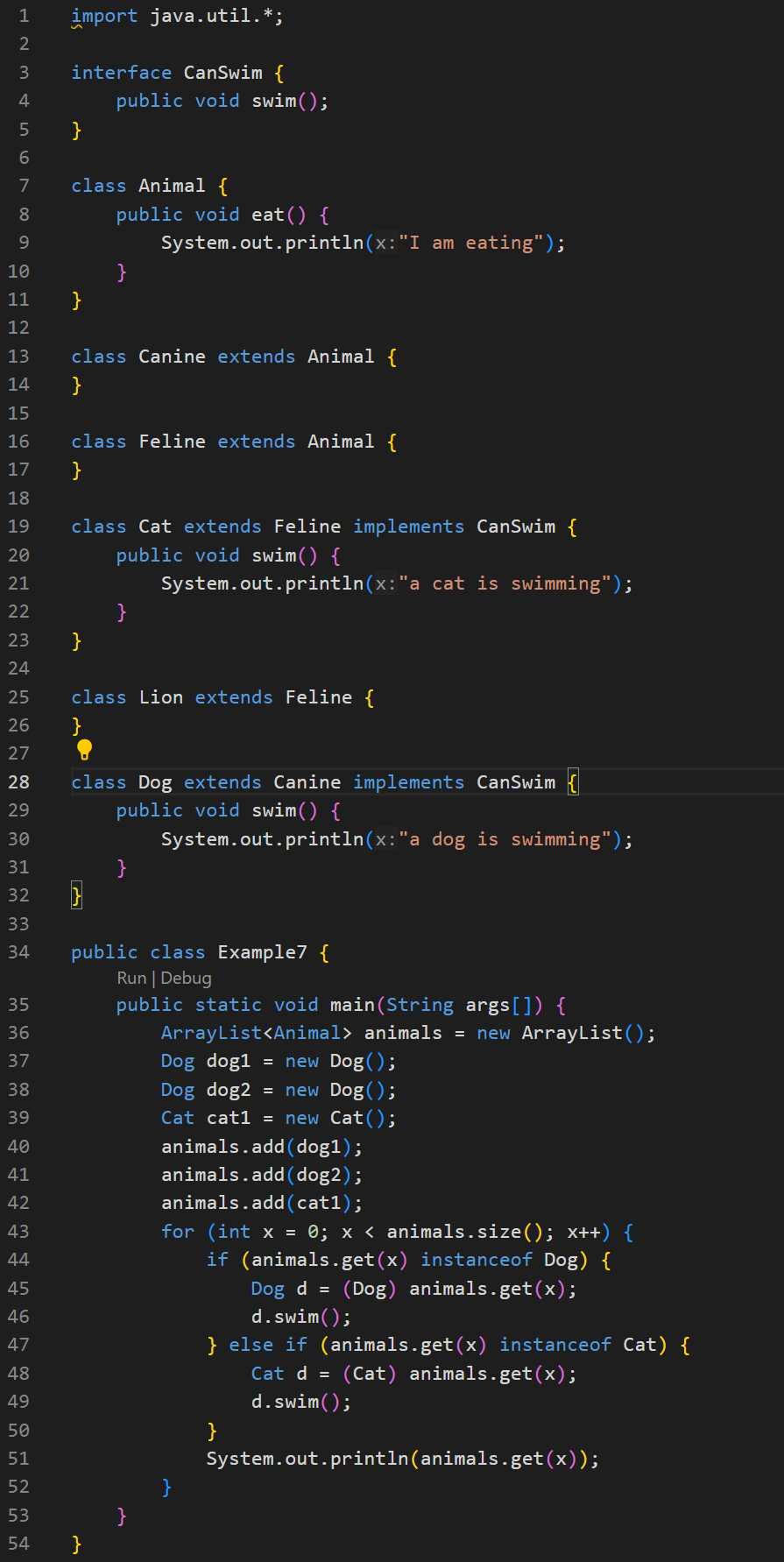 Polymorphism 多態(i)
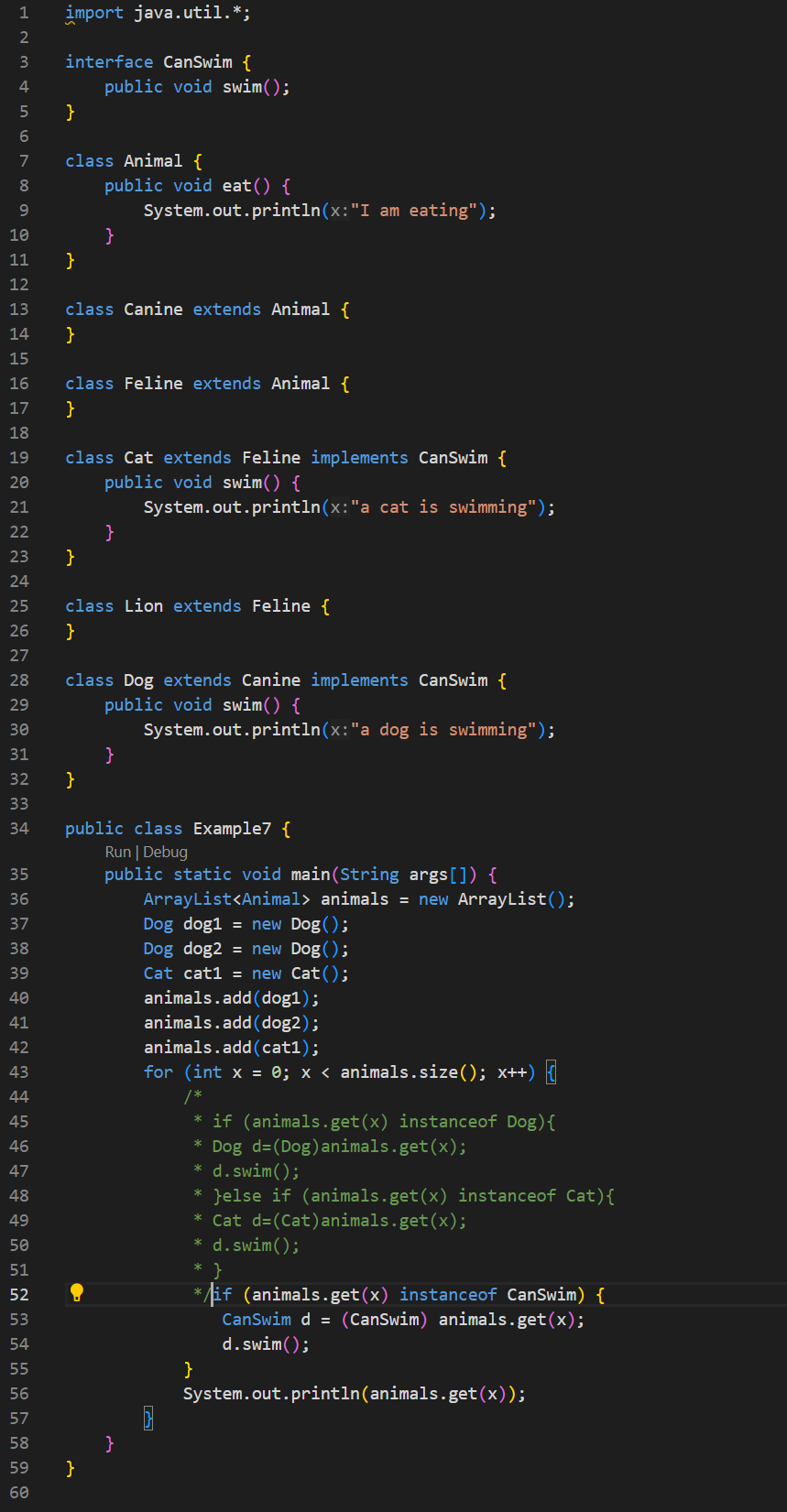 Polymorphism 多態(ii)
功課: 數下ArrayList有幾多隻貓同狗
Exception
When executing Java code, different errors can occur: coding errors made by the programmer, errors due to wrong input, or other unforeseeable things.
Excepion例子
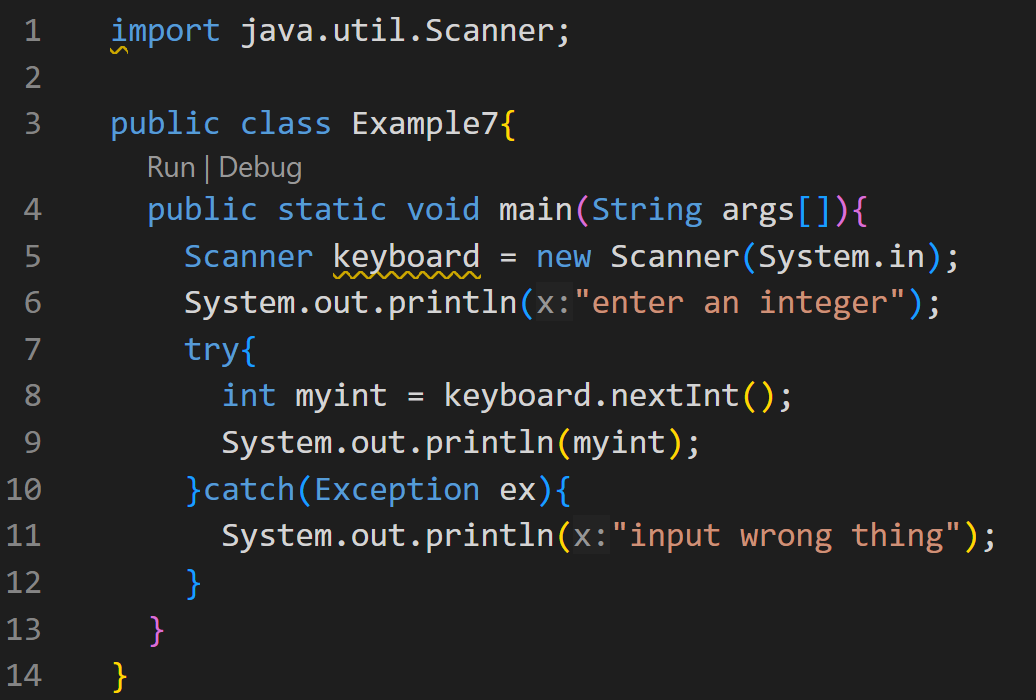 Java Swing
Swing is a Java Foundation Classes [JFC] library and an extension of the Abstract Window Toolkit [AWT]. Java Swing offers much-improved functionality over AWT, new components, expanded components features, and excellent event handling with drag-and-drop support.
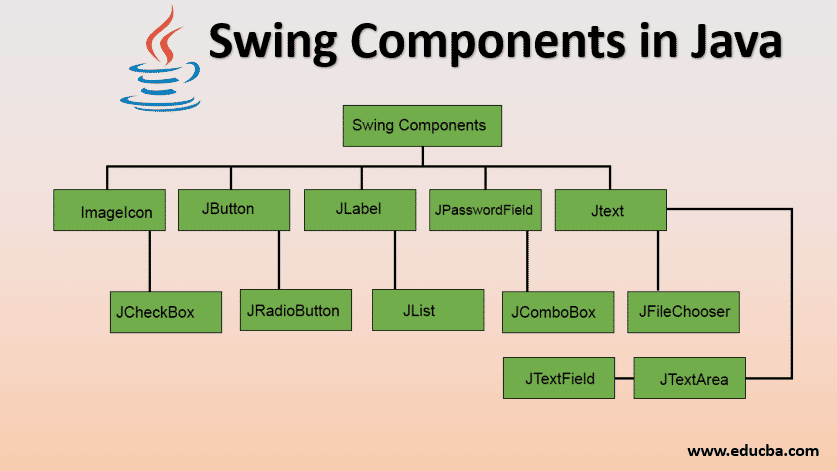 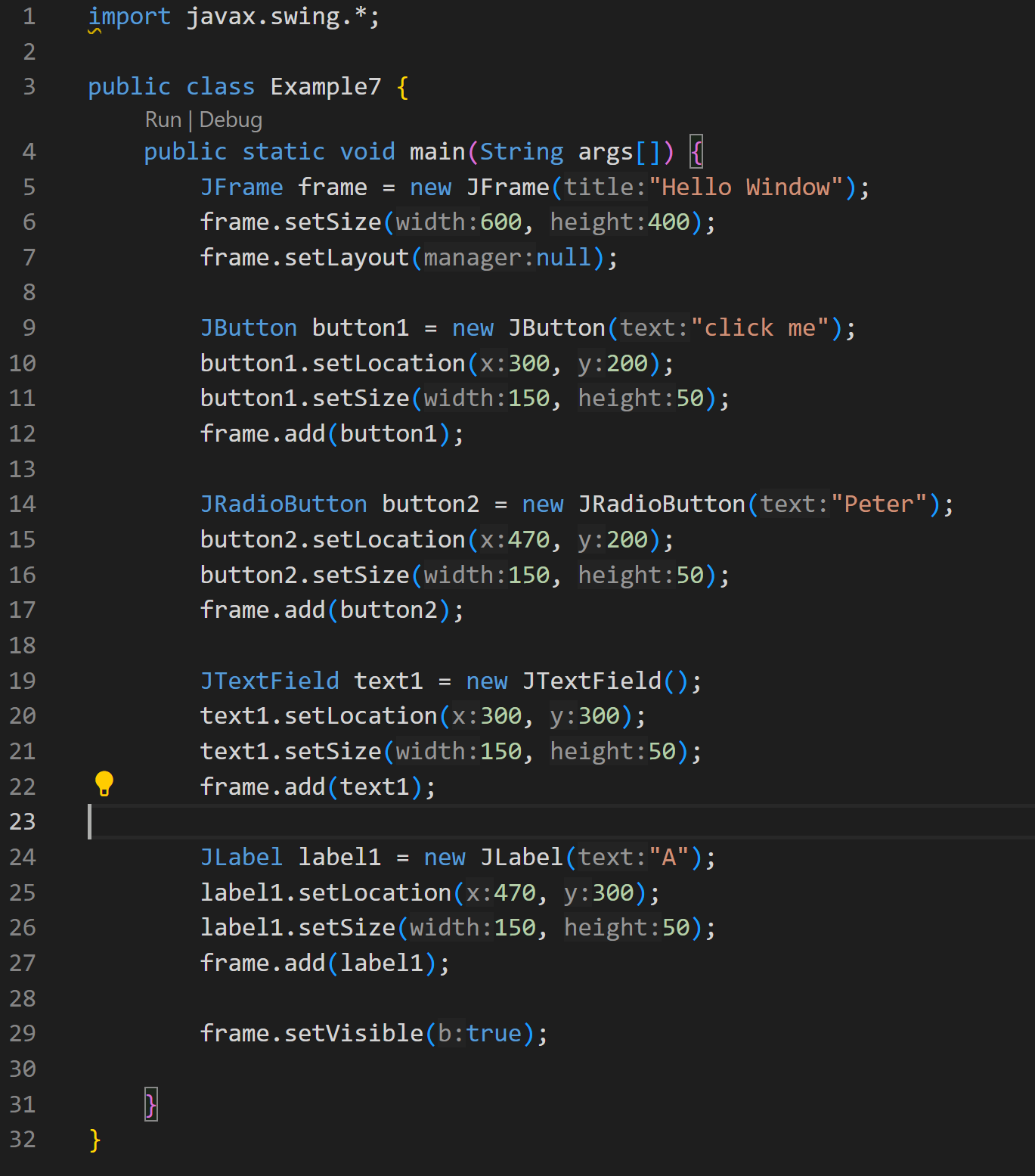 功課
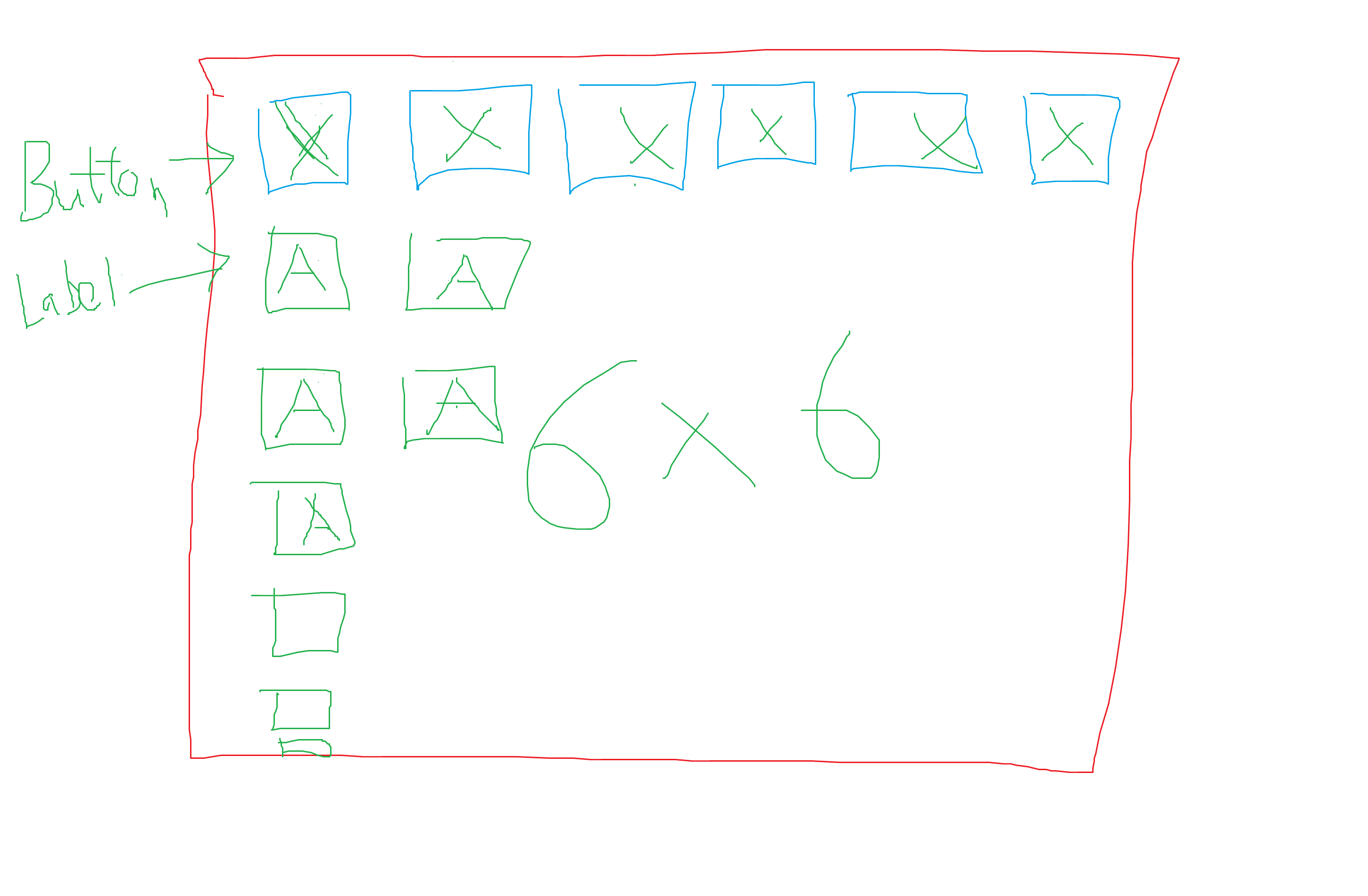 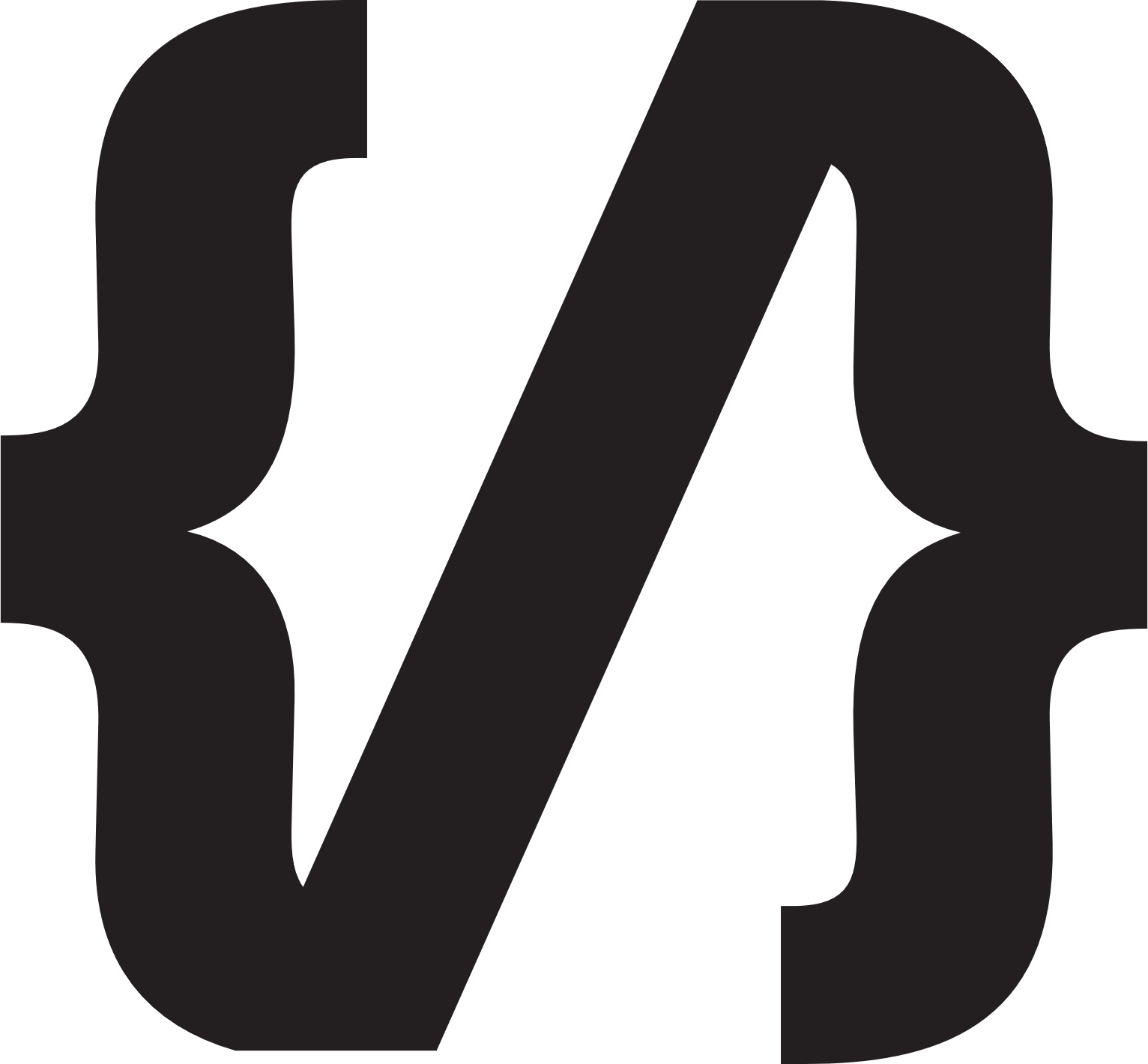 香港編程學會
Thank you
Peter
96554595